Департамент образования и науки города Москвы

Южный административный  округ
Государственное 
бюджетное 
общеобразовательное 
учреждение 
города Москвы 
«Школа №  629»
Иллюстрированное пособие для педагоговпо ознакомлению старших дошкольниковс литературным произведением Татьяны Александровой«Домовенок Кузька»
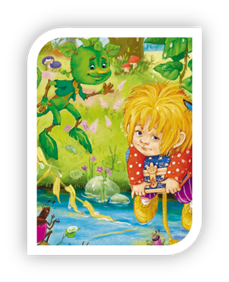 Разработал учитель - логопед:
Лактионова Анастасия 
Владимировна
Цель проекта:
создание образовательных материалов для формирования читательского интереса детей старшего дошкольного возраста
Задачи проекта:
Создание условий для поддержки инициативы и самостоятельности детей, развитие воображения и творческой активности
Реализация задач речевого развития в процессе ознакомления дошкольников с художественной литературой, развитие общения и взаимодействия ребенка со взрослыми и сверстниками
Формирование эстетического отношения к окружающему миру, стимулирование сопереживания персонажам художественных произведений
Развитие социального и эмоционального интеллекта воспитанников
Знакомство с детской литературой, формирование читательского интереса у детей старшего дошкольного возраста
Цель занятия:
приобщение детей старшего дошкольного возраста к чтению художественной литературы
Задачи занятия:
Познакомить с главными героями произведения
Формировать умение понимать и оценивать характер героев
Учить прослеживать сюжетную линию и сопереживать персонажам
Воспитывать интерес к данной книге
План беседы с детьми по знакомству с литературным произведением «Домовенок Кузька»»:
1.Представление автора произведения – Татьяны Ивановны Александровой;

2.Знакомство с главными героями произведения –Домовенком  Кузькой, девочкой Наташей и другими героями  (Бабой – Ягой, Водяным, Лешим, Лёшиком, Кикиморами);

3.Литературная викторина по сказочной повести «Домовенок Кузька»
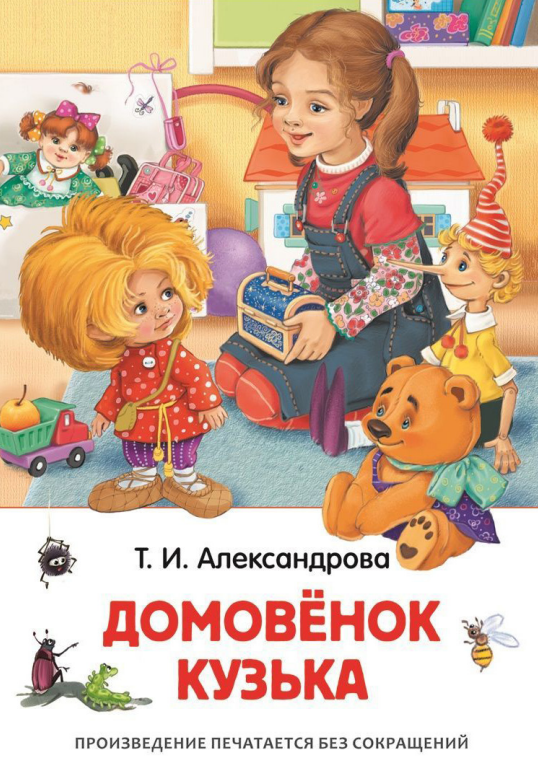 Знакомство со сказочной повестью«Домовёнок Кузька»
Татьяна Ивановна Александрова (1929-1983)
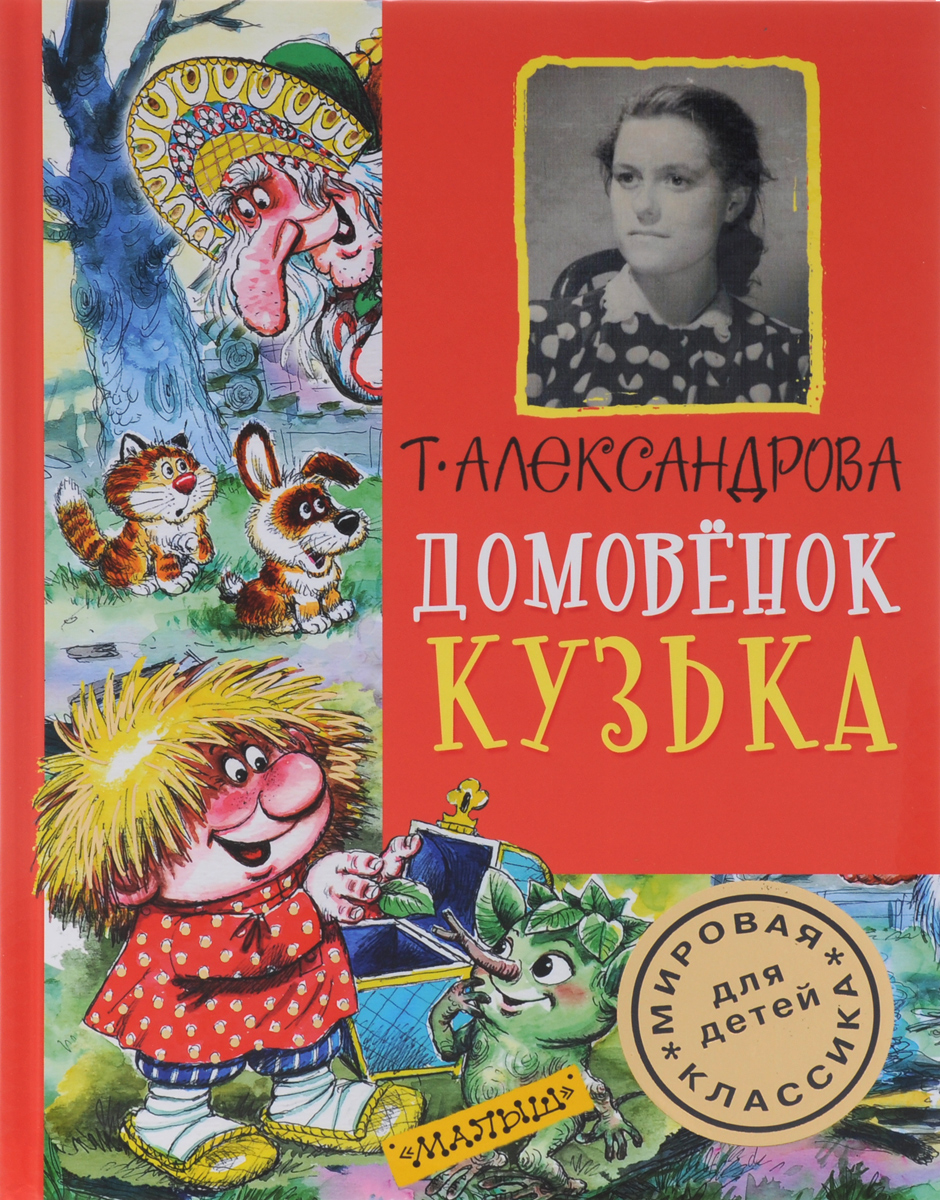 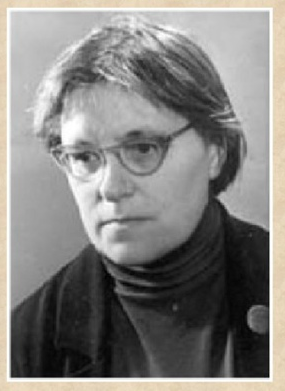 Главные герои произведения «Домовенок Кузька»
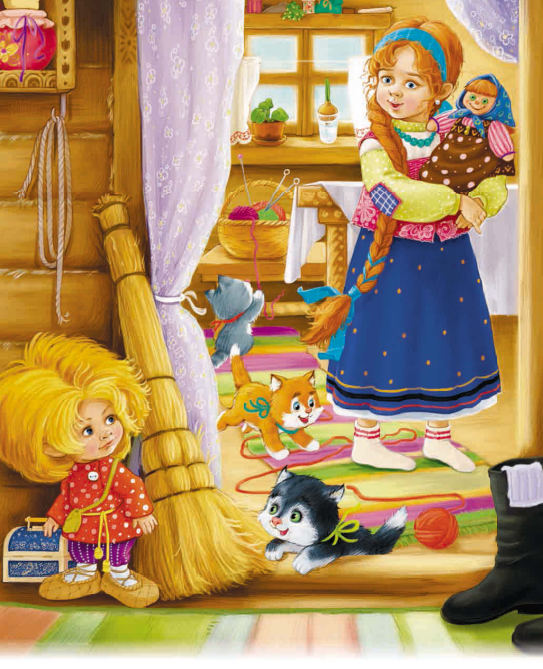 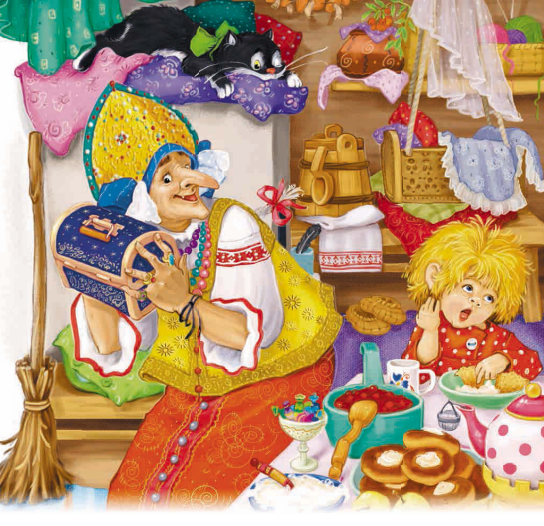 Домовенок Кузька
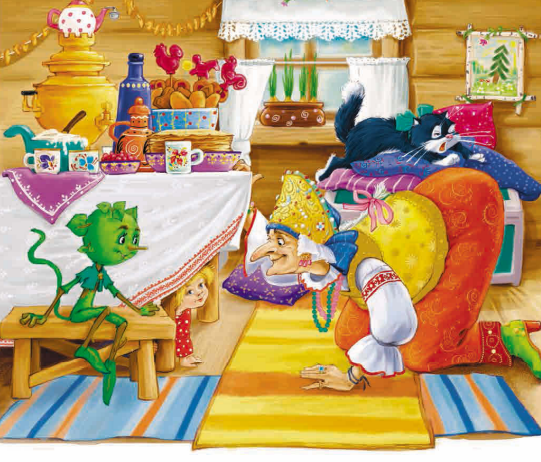 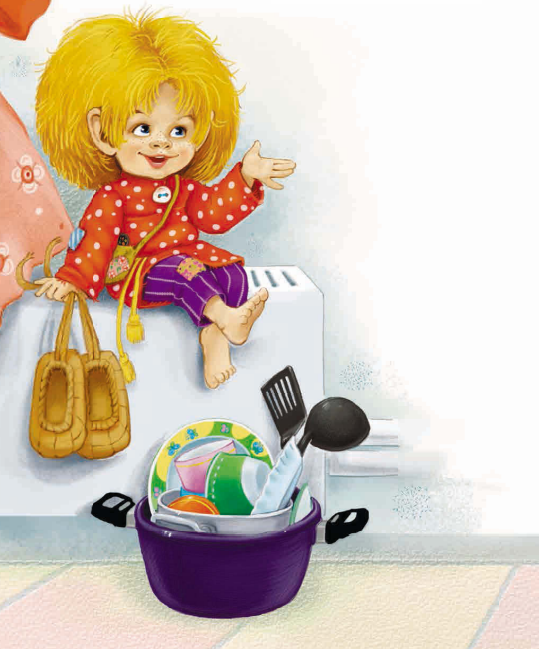 Девочка Наташа
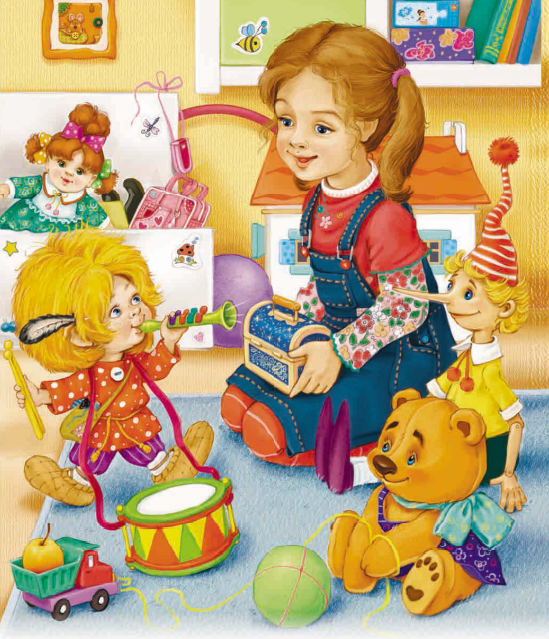 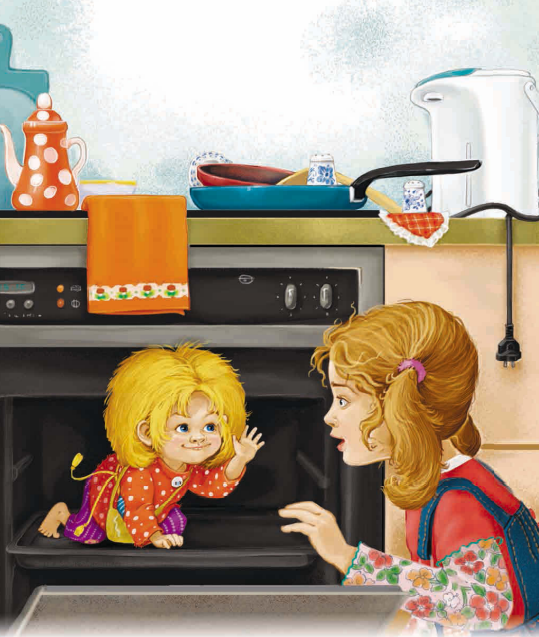 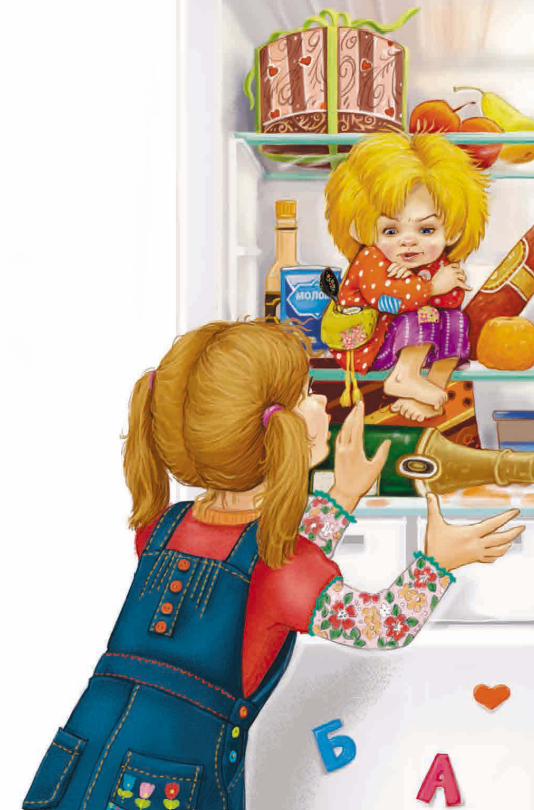 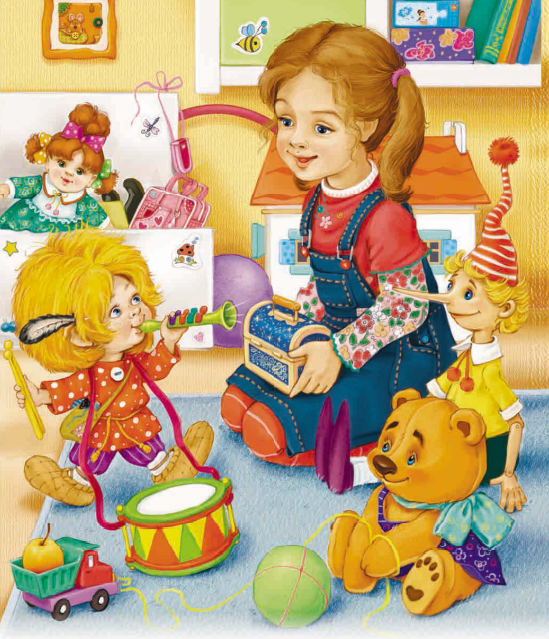 Другие герои сказочной повести
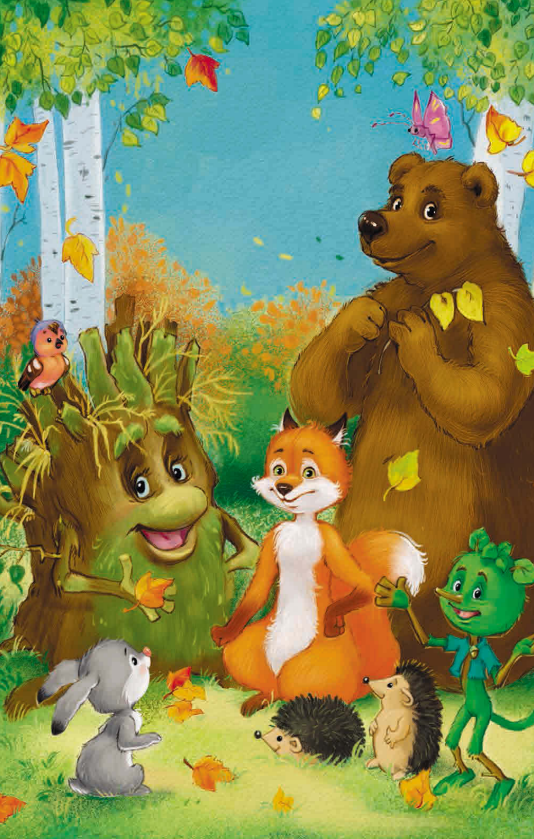 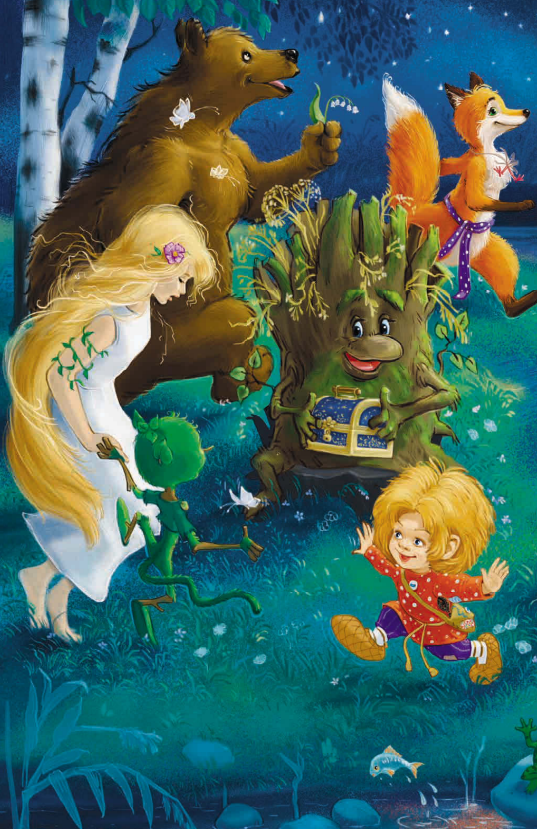 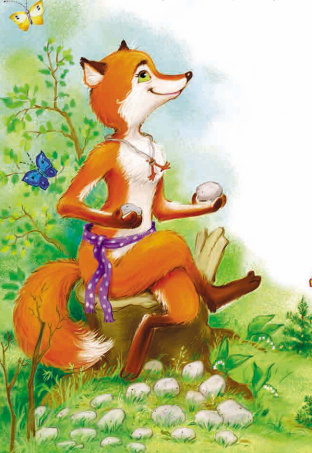 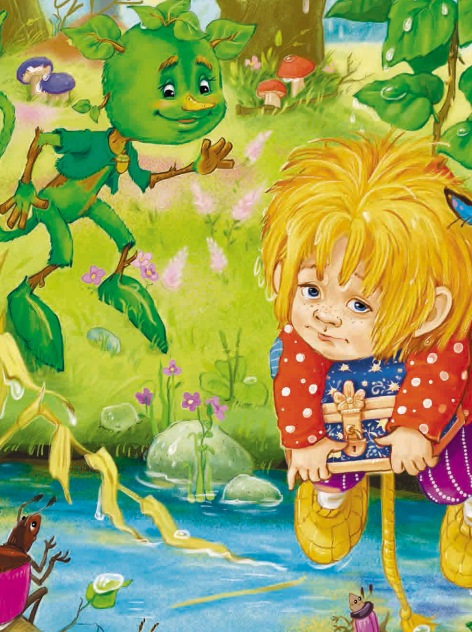 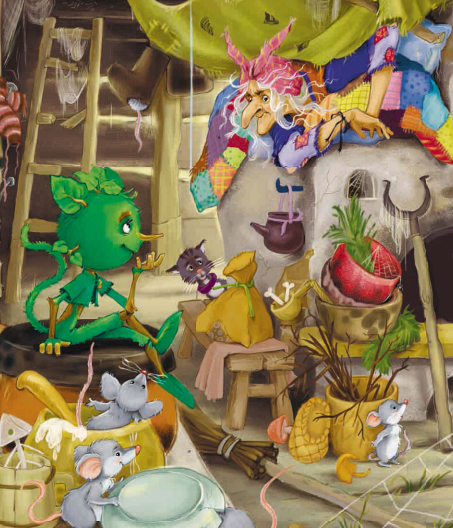 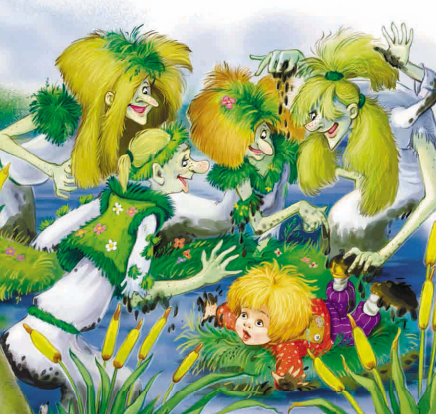 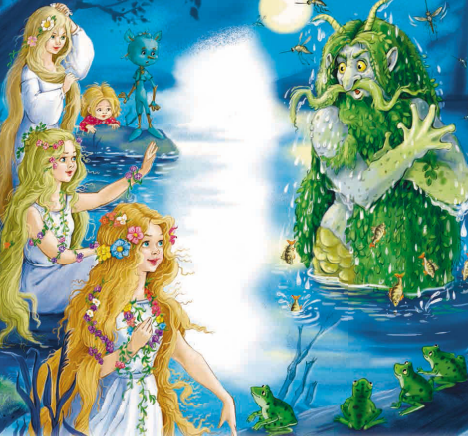 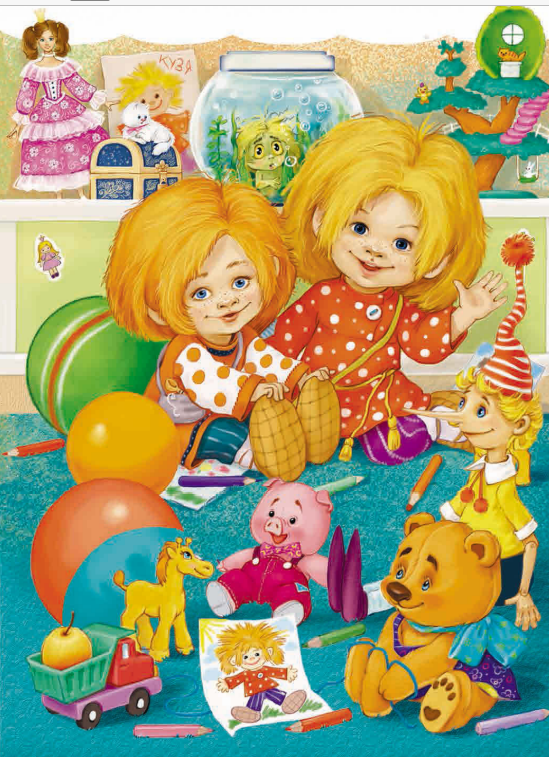 Баба Яга
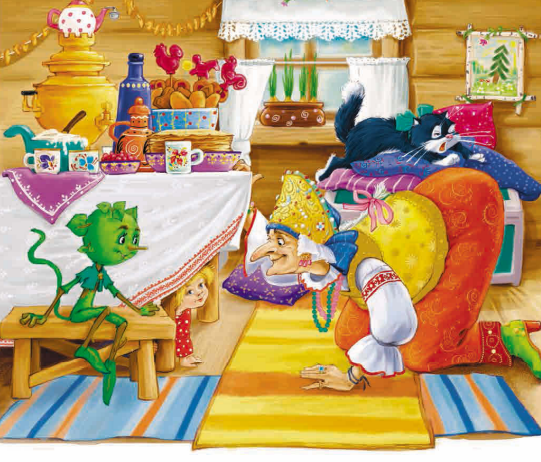 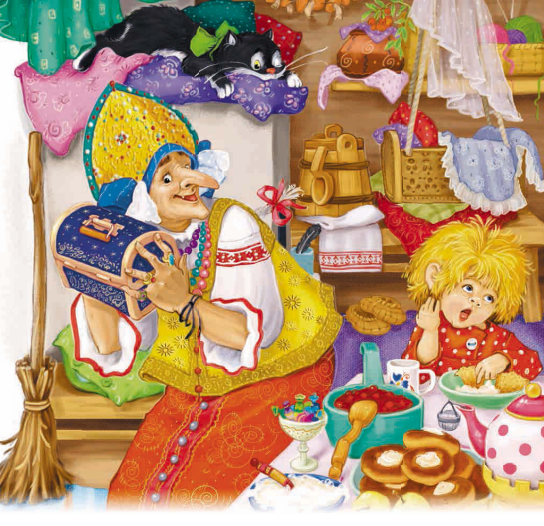 Баба Яга
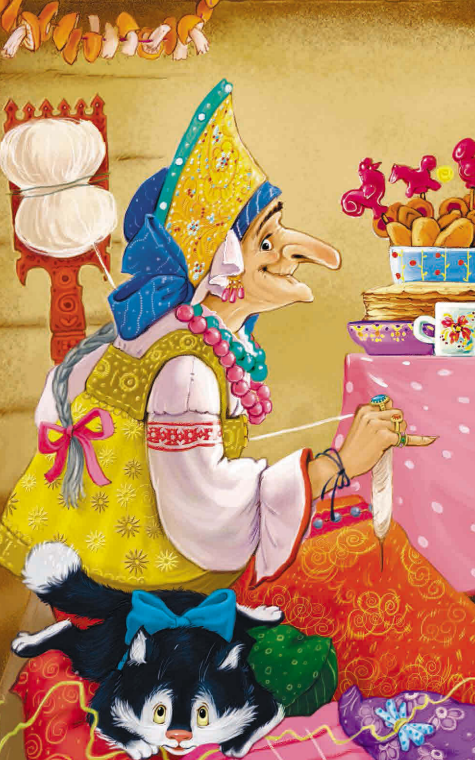 Что такое литературная викторина?
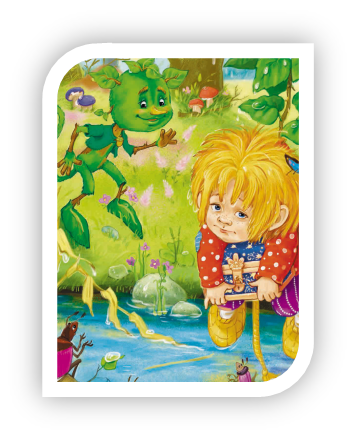 это игра в ответы на вопросы;

внимательные и эрудированные участники по достоинству смогут определить свои знания;

 нажмите на значок            и вы услышите правильный ответ

Желаем удачи!
1.Сколько лет было Кузьке?
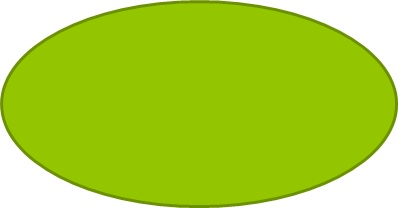 7 веков
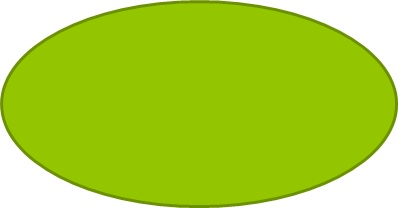 7 лет
100 лет
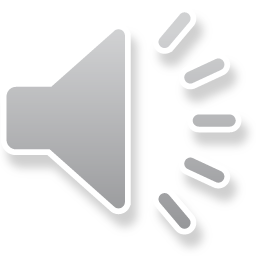 2.Какого цвета у Кузьки были волосы?
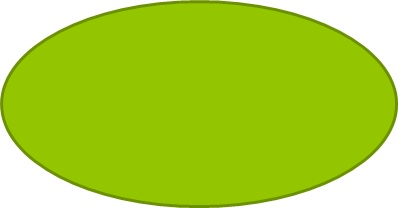 светло - русые
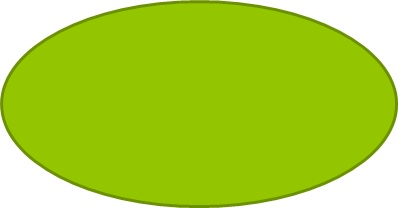 рыжие
черные
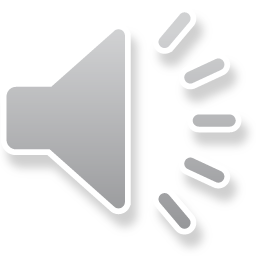 3.Какое лицо было у Кузьки?
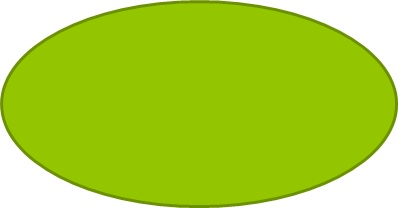 солнечное
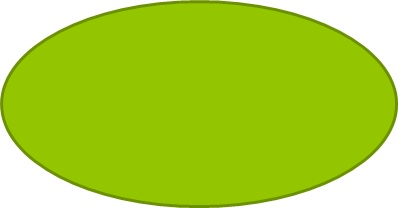 грустное
угрюмое
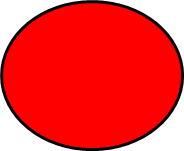 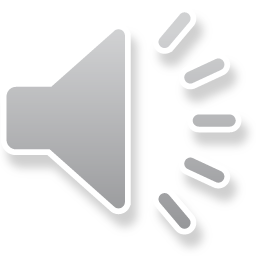 4.Какие отличительные черты были в разговорной речи у Кузьки?
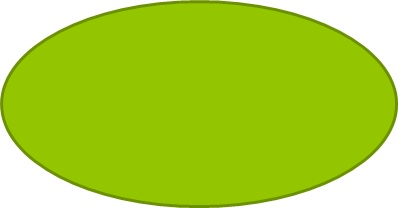 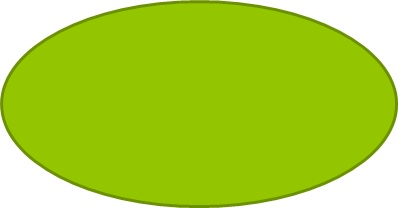 изобилие 
старорусских фраз,
 поговорок 
и пословиц
краткость
неграмотность
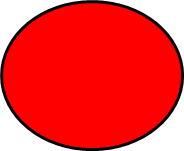 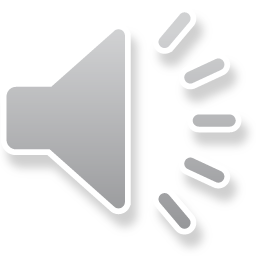 5.Какой по характеру был Кузя?
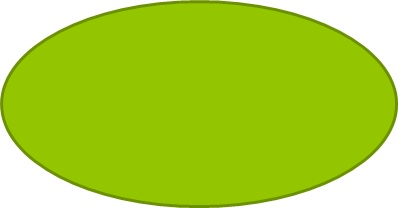 милый и капризный
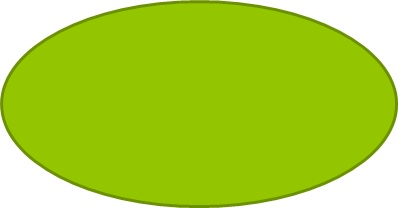 аккуратный и обаятельный
страшный 
и вредный
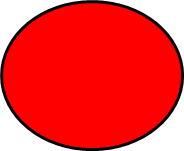 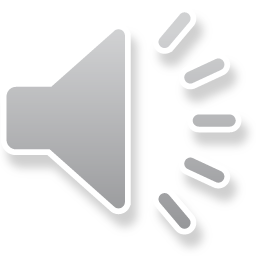 6.Какого цвета была рубашка у Кузьки?
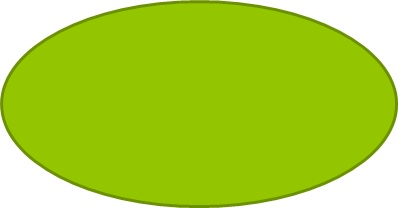 красная
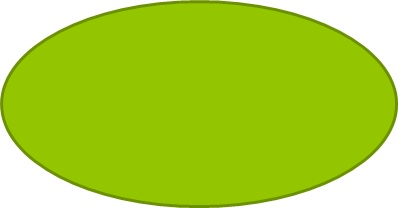 зеленая
желтая
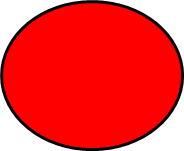 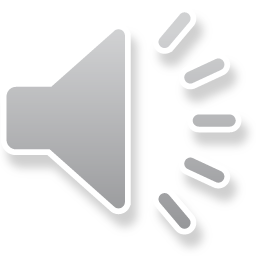 7.Из чего были сделаны лапти Кузьки?
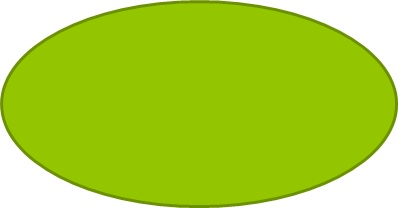 из соломы
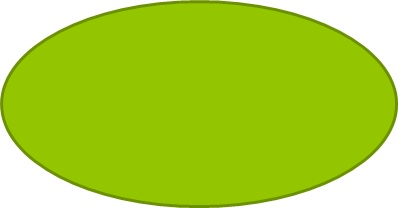 из бересты
из шерсти
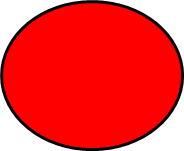 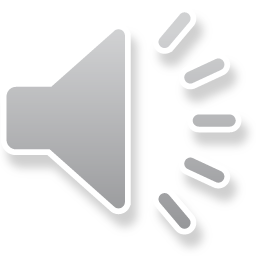 8.Почему Кузька был грязным и взъерошенным?
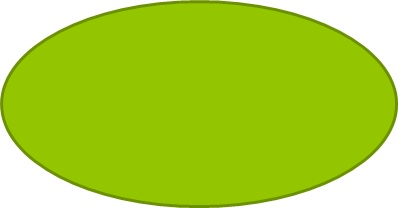 потому
 что он 
грязнуля
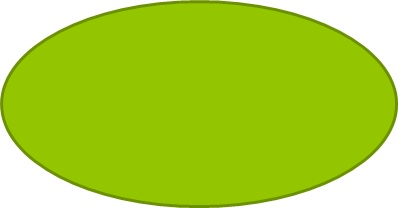 он часто забирался в дальние места, как и положено домовому
он убегал и прятался от кошки
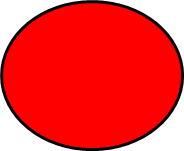 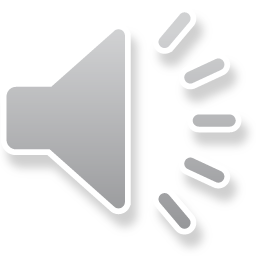 9.Какое имя было у девочки?
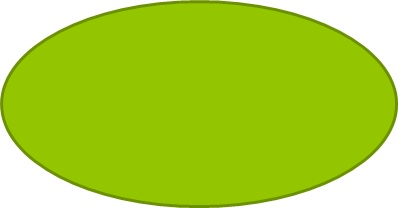 Наташа
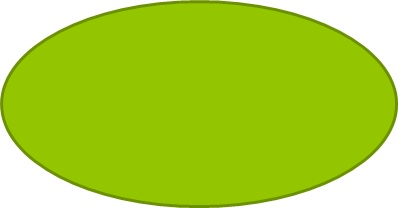 Марина
Глаша
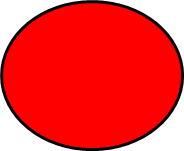 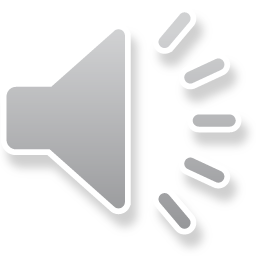 10.Сколько лет было девочке?
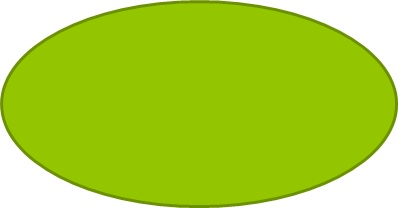 4 года
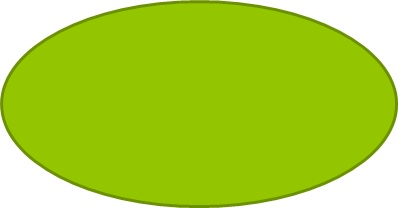 7 лет
10 лет
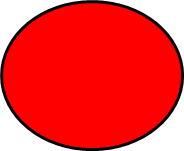 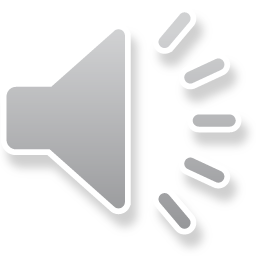 11.Где девочка Наташа нашла Кузьку?
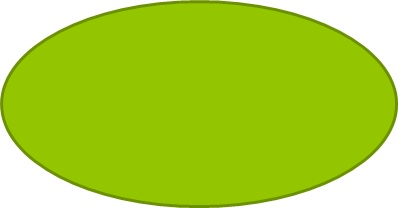 за веником
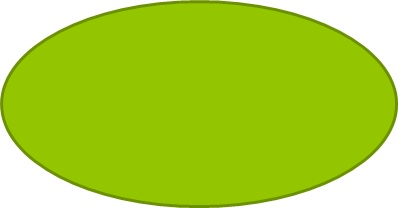 в духовке
за печкой
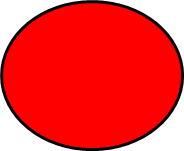 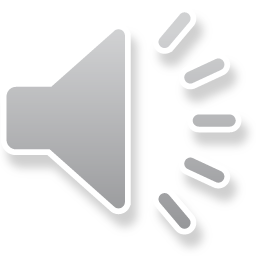 12.Где Кузя выбрал место для жилья в комнате девочки?
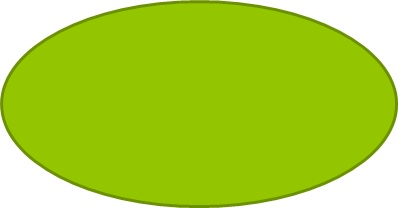 под столом
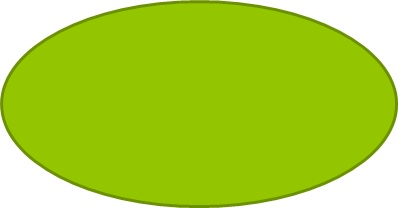 в ящике для игрушек
в обувном ящике
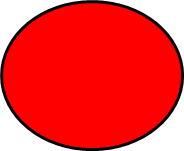 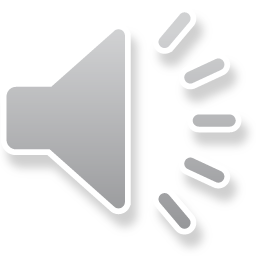 13.Сколько лет было девочке?
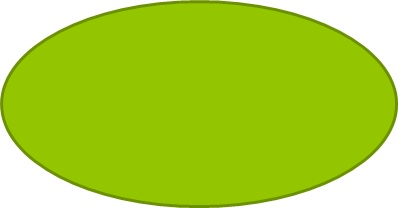 4 года
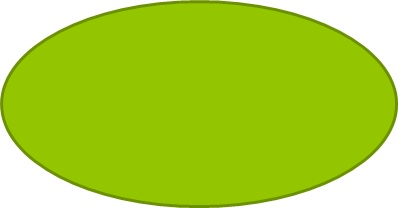 7 лет
10 лет
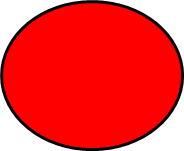 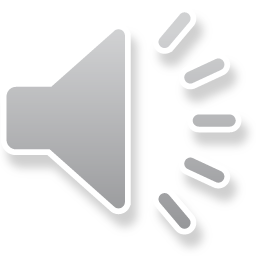 14.Что умел делать сундук Кузьки?
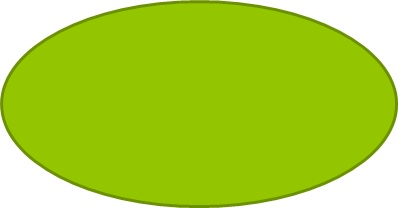 вырастать и 
уменьшаться
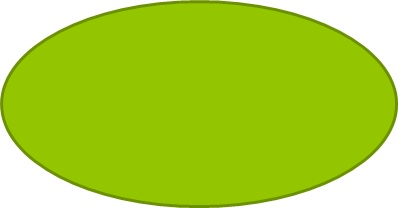 исчезать
рассказывать сказки
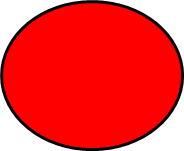 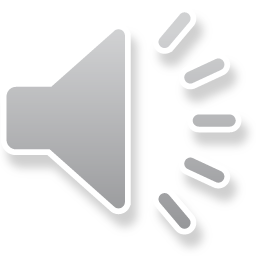 15.Почему Кузька оказался в лесу?
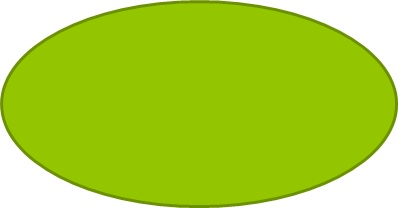 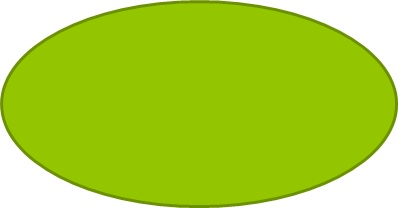 его 
выгнали
 из дома
он заблудился в лесу
его дом сгорел
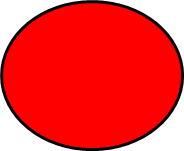 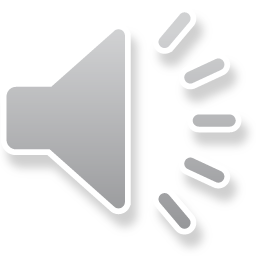 16.Что Кузька спрятал в ящике для игрушек девочки?
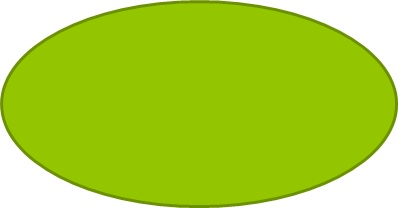 сундук
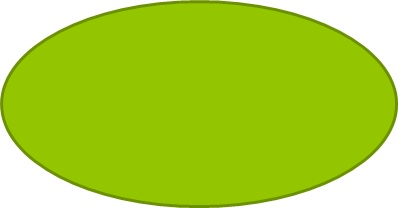 лапти
книгу
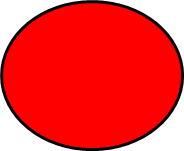 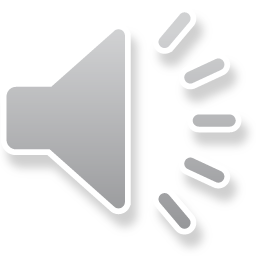 17.Где зимовал домовенок  Кузька?
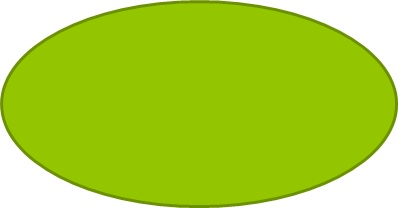 у Лёшика
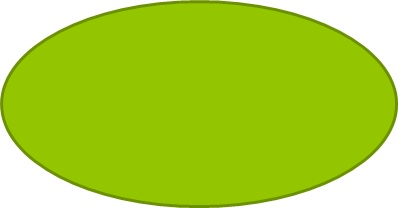 в болоте с кикиморами
у Бабы - Яги
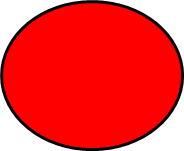 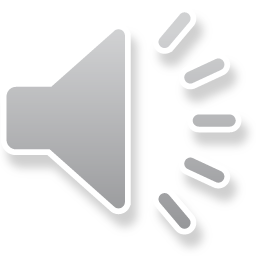 18.Почему Кузьке было скучно в доме Бабы - Яги?
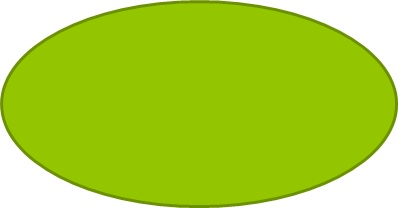 Баба – Яга 
не разрешала
 ему играть с 
друзьями
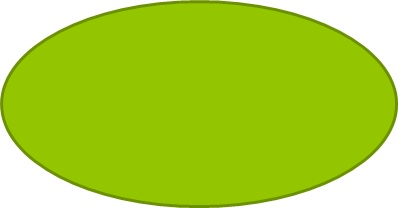 не было работы
нельзя 
было выходить на улицу
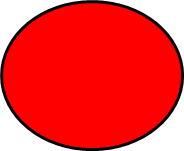 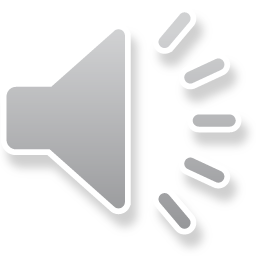 19.У кого был сундучок Кузьки, когда тот его потерял?
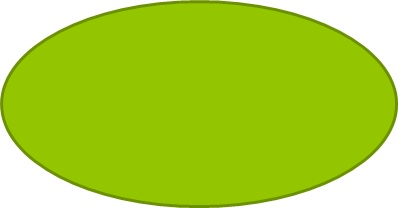 у Бабы - Яги
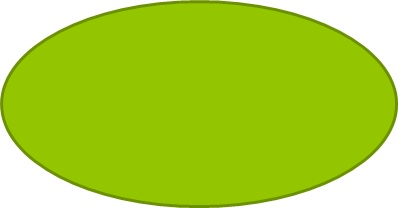 у кикимор
у Лешего
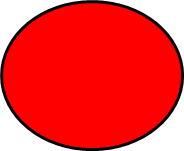 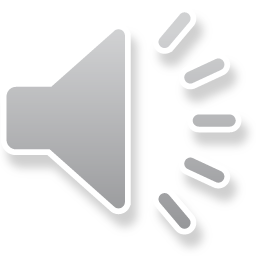 20.Кто вернул сундучок Кузьке?
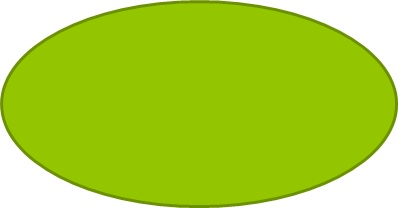 водяной
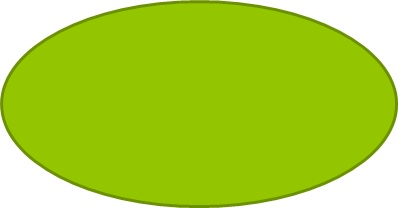 лиса
Леший
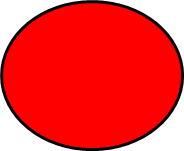 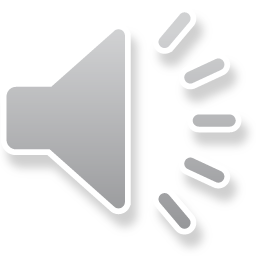 Герои сказочной повести ждут васна страницах книги!
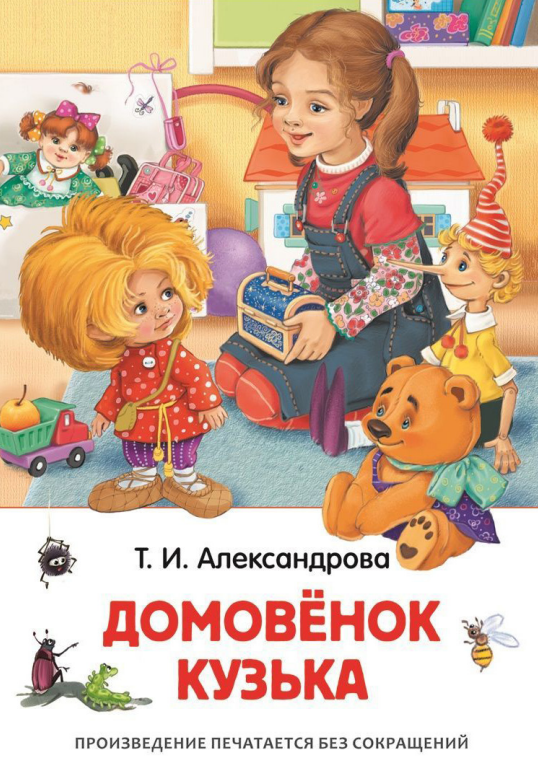 Молодцы!
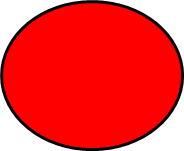 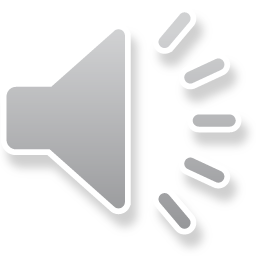